WP3
GT Ressourcerie Rescap’E:
réunion du GT le 24 janvier   échanges sur l’arborescence, les critères de recherche …
réunion le 6 février avec Daniel Berveiller (RTCE)  co-construction TF-RTCE (ressourcerie « méthodo »)
prochaine réunion du GT le 3 mars
GT Standardisation (Matthieu Freichey (DT INSU)
Personnes sollicitées:
Lucie Liger (Grenoble)
Damien Jougnot (UPMC)
Jean-Louis Druilhe (Univ Toul.)
Guillaume Bouger (Rennes)
Olivier Berder (Rennes)
Rahim Kacimi Berder (Toulouse)
Didier Donsez (Grenoble)
Vincent Raimbault (LAAS)
Data management (WP3.3)
Réunion avec GAIA Data Terra le 7 mars
Divers
Journée RTCE « Capteurs souterrains » 28 mars 
10 nœuds SoLo @TF reçus
Autocollants TF pour le matériel ??
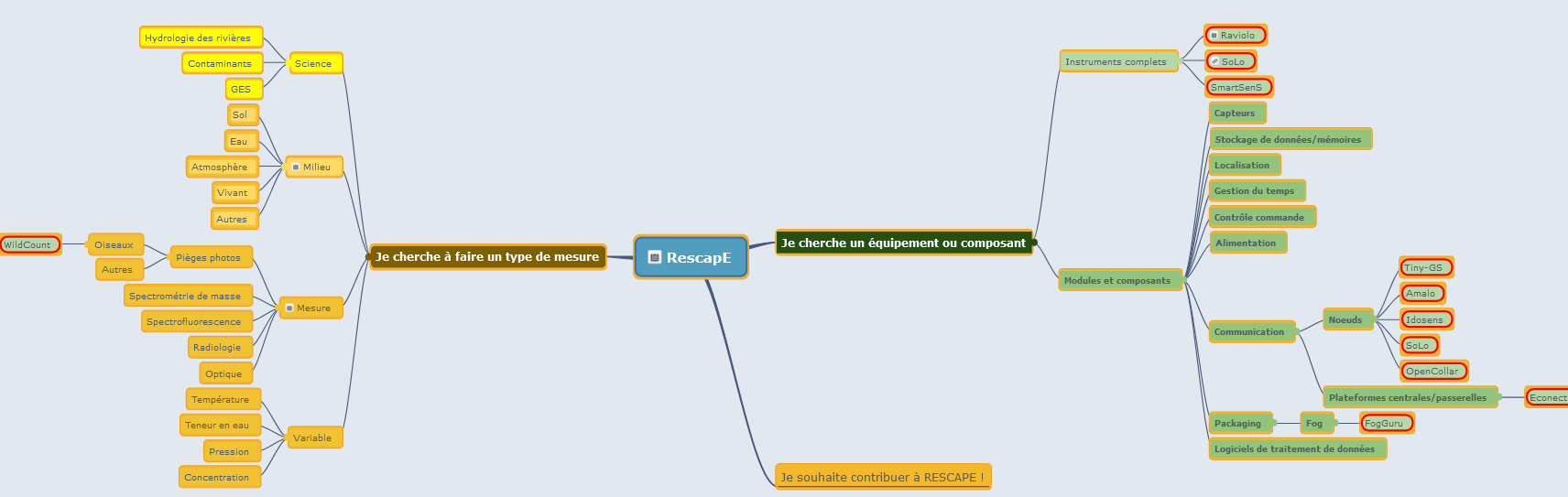 20.02.23
P 1